Protists
Amoeba
Movement: Oozing- cytoplasmic streaming with pseudopods (false feet)
Food: Heterotrophic- engulfs food by oozing
Reproduction: - asexually
Euglena
Movement: Flagellum (whip-like structure) propels it forward

Food: Autotroph – photosynthesis through eye spot
Reproduction: Asexually
Volvox
Lives in Colonies
Movement: Flagellum (whip-like structure) propels it forward
Food: Autotrophic photosynthesis

Reproduction: Asexually and Sexually
Paramecium
Movement: Cilia moving back and forth
Food: Heterotrophic – using oral groove to pass food through contractile vacuole
Reproduction: Asexually
What makes a protist animal like or plant like?
Paramecium
Volvox
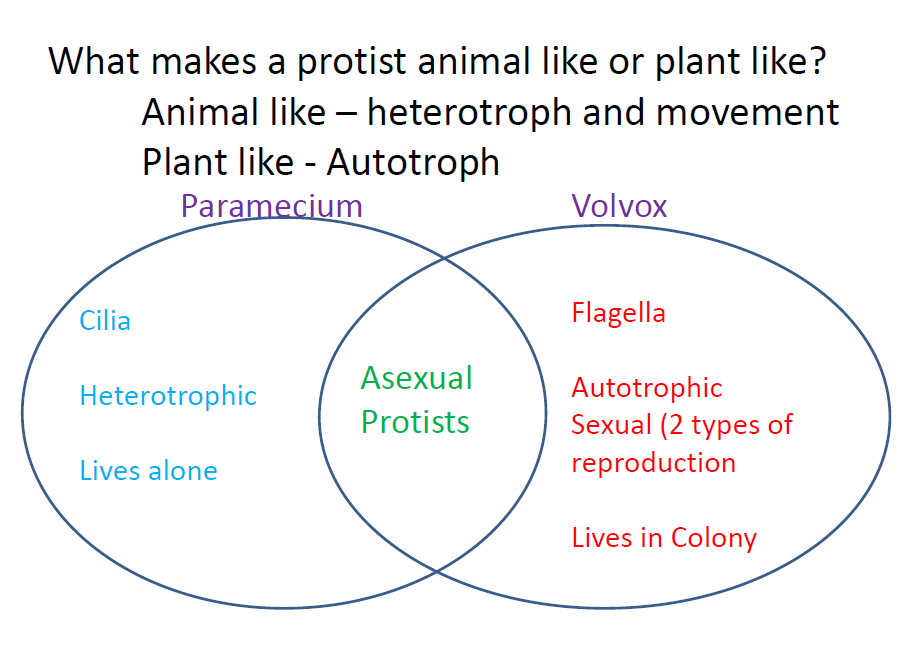 Protist Video Clips
https://www.youtube.com/watch?feature=player_embedded&v=oddMUHIj0wI Protist video

https://www.youtube.com/watch?v=sn3MTYNe8mM how a paramecium eatshttps://www.youtube.com/watch?v=fh_yjLppNAg parameciumhttps://www.youtube.com/watch?v=W6rnhiMxtKU amoeba feedshttps://www.youtube.com/watch?v=YGmpcJeFfuw amoeba eatinghttps://www.youtube.com/watch?v=fI7nEWUjk3A euglena movementhttps://www.youtube.com/watch?v=4MlR3dKfXmc euglena eye spothttps://www.youtube.com/watch?v=He9FSeGRi3A volvox